C-17 Revision

MSDIWG
Spatial Data Infrastructures “The Marine Dimension”
Guidance for Hydrographic Offices
CBSC
Background
MSDIWG11 2020: Consider the review and update of C-17 v.2 (2017)
Incorporate IHO Strategic Plan, IHO-OGC MSDI CDS, BoK, FAIR Principles, S-100
IGIF Structure

MSDIWG13 2022: Formed core drafting team
Led by Singapore, Italy, U.S.
Participation from many MS and exert contributors
First meeting 17 Aug 2022
Overview
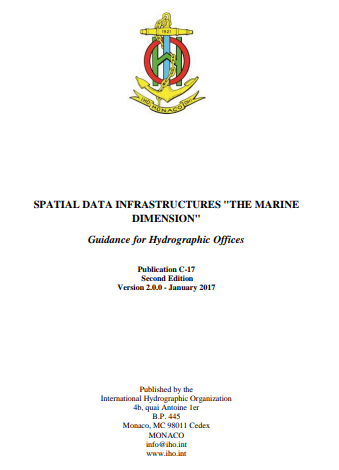 v.2 (2017) to v.3 (2023)
“Cookbook” for HOs to set-up their MSDIs
4 pillars to 9 pathways (IGIF)
Role of HOs
Best practices and principles for MSDI
Guidance on S-100 from MSDI perspective
MSDI case studies
Electronic/ living version of C-17 for update
Update Timeline
12 Aug – 29 Aug 2022 – Objectives and Outline, identify contributors
30 Aug – 30 Nov 2022 – Drafting (update and new sections) 
1 Dec – 20 Jan 2023 – Core drafting team edit and comment
23 Jan – 29 Jan 2023 – Circulate draft and post for review
30 Jan – 3 Feb: IHO MSDIWG 14, Italy – Present first draft update; breakout session for members to review and comment on the sections
Next Steps
Post-MSDIWG14: 
Consolidation of group comments and email circulation for further comment
MSDIWG to provide comments via Google Doc link (to be shared)
Case Study Submission
Infographic standardization – special thanks to Germany (BSH)
Final email circulation
C-17 v.3.0 MSDIWG approval
Capacity Building Sub-Committee approval
IRCC approval – June 2023
Document Outline
Chapter 1: Introduction and Background – The Current Landscape

Chapter 2: Role of the Hydrographic Office and MSDI
	2.1 Traditional Role of Hydrographic Offices 
	2.2 Why is MSDI important to Hydrographic Offices
	2.3 Several aspects seeking MSDI
	2.4 Third party data incorporation methods

Chapter 3: MSDI Maturity

Chapter 4: IGIF 9 Pathways from the Hydrographic Office Perspective
	4.1 Governance			4.2 Technology		4.3 People 
	   4.1.1 Governance and Institutions	   4.2.1 Data		   4.3.1 Partnerships
	   4.1.2 Policy and Legal 		   4.2.2 Innovation		   4.3.2 Capacity and Education
	   4.1.3 Financial			   4.2.3 Standards		   4.3.3 Communication and Engagement 
	
Chapter 5: Emerging Trends in MSDI